Tax credits under the Families First Coronavirus Response Act
Guide to Employer Tax Credits Under the Families First Coronavirus Response Act
Monday, April 6, 2020

Erwin D. Kratz, Esq.
ERISA Benefits Law, PLLC
ekratz@erisabenefitslaw.com
(520) 245-8864
www.erisabenefitslaw.com
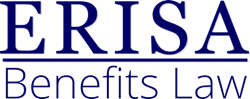 Effective date
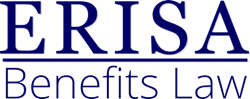 Both The Emergency Paid Sick Leave Act (EPSLA) and The Emergency Family and Medical Leave Expansion Act (EFMLEA):
Take effect on April 1, 2020, and will sunset on December 31, 2020
No tax credits for paid leave taken before April 1, 2020
The day the leave is taken matters, not the day payment is made (payment made after December 31, 2020 for leave taken on or before December 31 is OK)
Reasons for Leave - EPST
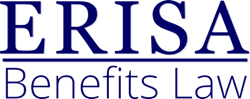 Emergency Paid Sick Time can be taken if the employee is unable to work (or telework) due to a need for leave because:
(1) The employee is subject to a Federal, State, or local quarantine or isolation order related to COVID-19
(2) The employee has been advised by a health care provider to self-quarantine due to concerns related to COVID-19
(3) The employee is experiencing symptoms of COVID-19 and seeking a medical diagnosis
Reasons for Leave – EPST cont…
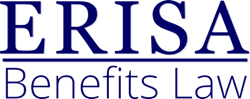 (4) The employee is caring for an individual who is subject to a quarantine or isolation order or who has been advised to self quarantine
(5) The employee is caring for a son or daughter if the school or place of care of the son or daughter has been closed, or the childcare provider of such son or daughter is unavailable, due to COVID-19 precautions
Reasons for Leave – EFMLEA
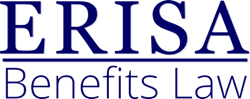 Emergency FMLEA Leave can only be taken because the employee is unable to work (or telework) due to a need for leave to care for the son or daughter under 18 years of age of the employee if the school or place of care of the son or daughter has been closed, or the childcare provider of such son or daughter is unavailable, due to COVID-19 precautions
New requirement in IRS Q&As: Only available to care for child over the age of 14 during daylight hours if “special circumstances exist requiring the employee to provide care”
How Much Leave - EPST?
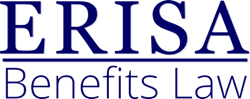 Emergency Paid Sick Time:
Full-time employees are entitled to 80 hours of paid sick time
Part-time employees pro-rated
How much Leave – EFMLEA?
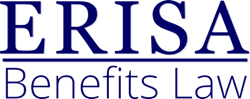 Emergency Paid FMLEA Leave:
10 weeks after the first 2 weeks of EPST. 
Counts against FMLA leave entitlement (and not available if already exhausted FMLA)
If an employee is teleworking, EPST can be taken intermittently 
If an employee is not teleworking, EPST for reasons other than caring for a child whose school or child care provider is closed or unavailable must be taken in full-day increments
EFMLEA leave can be taken intermittently
How is EPST & EFMLEA paid leave compensated?
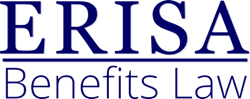 Both EPST and EFMLEA - based on the employee’s 
regular rate of pay under the FLSA (either 100% or 2/3) multiplied by 
the number of hours the employee would otherwise be normally scheduled to work but for the EPST or EFMLEA
Amount of Pay
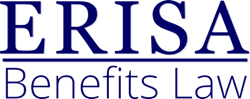 For sick time for quarantine, isolation or seeking diagnosis for COVID 19: 
100% of regular pay, subject to a maximum of $511 per day and $5,110 in the aggregate (10 days)
For sick time caring for others quarantined or home from school/day care and for all Emergency FMLEA: 
2/3 of the employee’s regular rate of pay, subject to a maximum of $200 per day and $2,000 in the aggregate (10 days EPST) or $10,000 in the aggregate (50 days EFMLEA)
EPST and EFMLEA pay is not subject to ER share of SS, but is subject to ER share of Medicare tax and EE SS, Medicare and income tax withholding
Amount of PayExample #1
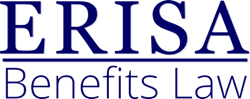 Full time Employee paid at rate of $30 per hour could work full time at home, except that EE’s child is off school due to school closure. As a result, EE can only work half time (20 hours per week)
ER pays full wages - $30 for 20 hours per week
ER pays the EPST/EFMLEA hours – 20 hours at $20 per hour (2/3 of $30)
Employee uses 2.5 days of EPST per week
ER could supplement the 1/3 pay for sick time (but would not get the credit)
Amount of PayExample #2
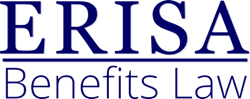 Full time Employee paid at rate of $50 per hour could work full time at home, except that EE’s child is off school due to school closure. As a result, EE can only work half time (20 hours per week)
ER pays full wages - $50 for 20 hours per week
ER pays the EPST/EFMLEA hours – 20 hours at $25 per hour
2/3 of $50 = $33.34 x 8 (one day) = $266.66. 
Exceeds $200 max
$25 x 8 = $200
Employee uses 2.5 days of EPST per week
ER could supplement, as above (but not get tax credit)
Tax Credits – Amount
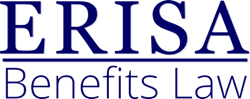 The tax credit equals:
up to ten days of the qualified sick leave wages paid; plus
up to ten weeks of the qualified family leave wages; plus
any qualified health plan expenses allocable to those wages; plus 
the employer’s share of Medicare taxes imposed on those wages
The credit is taken against all Medicare, Social Security and income tax payments that the ER would otherwise have to pay
And any excess is refundable
Tax credits - Wages
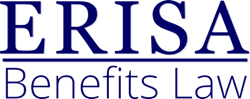 “qualified sick leave wages” and "qualified family leave wages" means wages normally subject to FICA taxes, which are paid pursuant to the Acts
up to the maximum amounts required to be paid ($200 or $511 per day), and 
subject to the maximum of 10 total days for EPST and 50 days for EFMLEA per employee
Tax credits – Qualified Health Plan Expenses
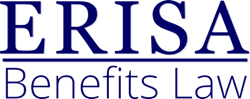 “qualified health plan expenses” are amounts paid or incurred by the Employer to provide and maintain a group health plan (as defined in section 5000(b)(1) of the Code, to the extent excluded from employee’s gross income
Includes both the ER and the EE cost (if paid with pre-tax $)
Credit is only for the qualified health plan expenses allocable to the leave wages
Qualified Health Plan Expenses
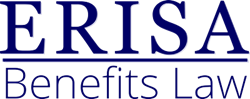 Determined separately for each Plan (group health plan vs FSA; or plans covering different groups of EEs)
Includes dental and vision if integrated with medical
Also includes dental and vision to the extent they cover medical services (i.e. vision probably not) 
Includes HRA and Health FSA
Does NOT include HSAs, Archer MSAs or QSEHRA
Qualified Health Plan Expenses
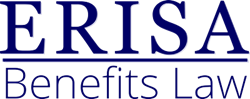 ER can use any reasonable method to determine and allocate the plan expenses, including the COBRA applicable premium for the employee typically available (both insured and self-insured plans)
Self-insured plans can also use any reasonable actuarial method to determine estimated annual expenses for the plan.
Insured plans can also use 
one average premium rate for all employees, or 
a substantially similar method that takes into account the average premium rate determined separately for employees with self-only and other than self-only coverage
Qualified Health Plan Expenses - Allocation
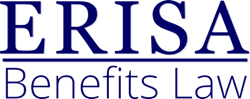 Allocation can be made:
(1) pro rata among covered employees (total cost divided by each covered employee) and
(2) pro rata on the basis of periods of coverage (relative to the time periods of leave to which such wages relate)
For an insured plan, this suggests we can
can take total cost for the month in question (because coverage is usually on a monthly basis)
Divide by the number of employees covered that month
Which gives us step one: per employee cost for the month
Qualified Health Plan Expenses - Allocation
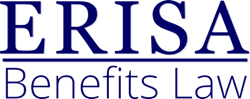 Then:
Allocate to the days or hours of work + paid EPST/EFMLEA in the month (total) for this particular employee
And then multiply by the hours paid for EPST/EFMLEA to this particular employee
Example (insured Plan):
100 EEs covered by the Plan
$10,000 premiums for the month
$1,000 per employee
EE takes 50% intermittent leave for the whole month: $500 in qualified health plan expenses
Qualified Health Plan Expenses – IRS Example
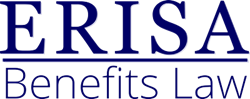 Unfortunately, IRS Q&As give example that is ambiguous
ER with insured plan uses the average premium rate for all EEs:
IRS says: ER’s overall annual premium for the employees covered by the policy is divided by the number of employees covered by the policy to determine the average annual premium per employee
Problem is, we don’t know what the overall annual premium will be
We also don’t know how many EEs are covered for the year
Or do they mean we should do it each month, or at the time we pay the wages?
I THINK we can do this on a monthly basis
Qualified Health Plan Expenses – IRS Example, cont.
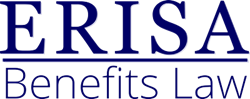 ER with insured plan uses the average premium rate for all EEs:
IRS says: The average annual premium per employee is divided by the average number of work days during the year by all covered employees (treating days of paid leave as a work day and a work day as including any day on which work is performed) to determine the average daily premium per employee.
FT employee = 52 weeks X 5 days = 260
PT and seasonal should be adjusted as appropriate
But we don’t know the annual hours of PT and seasonal
I THINK we can allocate to the particular employee’s leave versus other hours (once we get per EE cost). In fact, if we use COBRA rates, we do it for the particular employee, and then allocate to their particular hours. So this is a reasonable method
Qualified Health Plan Expenses – Example
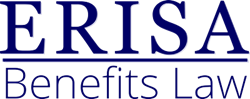 Fully insured and self-insured: use the average premium per employee for the month, or the COBRA rate for the particular employee’s actual coverage for the month
Example: EE on paid leave has self-only coverage; COBRA rate is $800 per month
FT employee takes 40 hours of paid leave in the first 2-week pay period of April 2020 (5 days leave over 10 total work days)
April has 22 work days
5/22 = 22.72%
$800 x 22.72% = $181.81 in qualified health plan expenses
Tax Credits - how taken
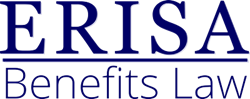 Reduce the amount of tax transmitted with each payroll, to the extent possible
If credit exceeds payment obligation, request an advance of the credits by completing Form 7200, Advance Payment of Employer Credits Due to COVID-19. The form and instructions are available at https://www.irs.gov/forms-pubs/about-form-7200 
Report total qualified leave wages and allocable health plan expense and ER share of Medicare tax on Form 941, Employer's Quarterly Federal Tax Return. 
Form 941 will provide instructions about how to reflect the reduced liabilities for the quarter related to the deposit schedule
ER will also account for the amounts received as an advance when it files its Form 941
Tax Credits -Self Employed Business Owners
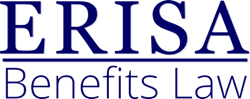 Owners subject to self employment tax also get the credits, as a refundable credit against their income tax, if they would be entitled to receive EPST or EFMLEA leave if they were an employee of an employer (other than himself or herself)
Amount of the credit is the number of days they are unable to work for a qualified reason, multiplied by the lesser of 
(i) $200/$511 or 
(ii) 2/3 or 100% of their average daily self-employment income for the taxable year, and subject to the 10 day and 50 day maximums
See IRS Q&As 60-66
Tax Credits – Employee Documentation
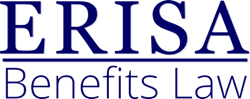 To support a credit, the employer must receive a written request for such leave from the employee in which the employee provides:
The employee’s name;
The date or dates for which leave is requested;
A statement of the COVID-19 related reason the employee is requesting leave and written support for such reason; and
A statement that the employee is unable to work, including by means of telework, for such reason.
Tax Credits – Employee Documentation
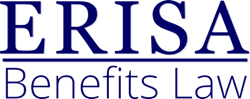 If leave is based on a quarantine order or self-quarantine advice, the EE statement must also include
The name of the governmental entity ordering quarantine or the name of the health care professional advising self-quarantine, and, 
if the person subject to quarantine or advised to self-quarantine is not the employee, that person’s name and relation to the employee.
Tax Credits – Employee Documentation
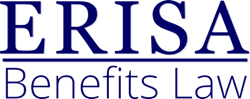 If leave is based on a school closing or child care provider unavailability, the EE statement must also include 
the name and age of the child (or children) to be cared for, 
the name of the school that has closed or place of care that is unavailable, and 
a representation that no other person will be providing care for the child during the period for which the employee is receiving family medical leave and, 
with respect to the employee’s inability to work or telework because of a need to provide care for a child older than fourteen during daylight hours, a statement that special circumstances exist requiring the employee to provide care
Tax Credits – Employee Documentation
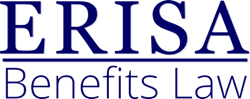 Neither DOL Temporary Regulations, nor IRS Q&As require (IRS) or permit (DOL) any additional information when an EE requests leave due to experiencing COVID-19 symptoms and seeking a medical diagnosis
In these cases, can only ask for
The employee’s name;
The date or dates for which leave is requested;
A statement of the COVID-19 related reason the employee is requesting leave and written support for such reason; and
A statement that the employee is unable to work, including by means of telework, for such reason
Tax Credits – Additional Documentation
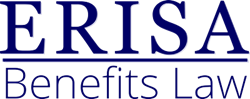 ER must create and maintain, for at least 4 years, records that include the following information:
Documentation to show how the ER determined the amount of qualified sick and family leave wages paid to EES that are eligible for the credit, including records of work, telework and qualified sick leave and qualified family leave
Documentation to show how the employer determined the amount of qualified health plan expenses that the employer allocated to wages
Copies of any completed Forms 7200, Advance of Employer Credits Due To COVID-19, that the ER submitted to the IRS
Copies of the completed Forms 941, Employer’s Quarterly Federal Tax Return
Tax Credits – Example #1
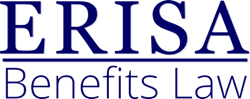 ER pays $1,000 in qualified sick and family leave wages in a given pay period
ER does not owe the employer’s share of social security tax on the $1,000, but it will owe $14.50 for the ER’s share of Medicare tax
ER will also withhold SS, Medicare and income tax from the paid sick and FMLA leave wages.  Assume those = $100
ER calculates that its qualified health plan expenses allocable to the qualified leave wages is another $150
ER pays another $10,000 in wages to employees not on leave, and withholds (from EEs) and owes (ER) $2,000 in Medicare, SS and income tax withholding on those wages
Tax Credits – Example #1
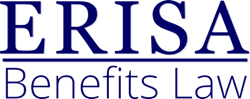 ER credit is $1,164.50:
$1,000 (qualified sick  and family leave wages), plus 
$14.50 (ER’s share of Medicare tax), plus 
$150 (qualified health plan expenses)
ER can apply the $1,164.50 credit immediately against $2,114.50 owed:
$100 withheld against the SS, Medicare and income tax withheld from EEs on paid EPST/EFML leave
$14.50 in ER Medicare taxes owed on EPST/EFML wages
$2,000 in Medicare, SS and income tax withholding and ER payroll taxes owed on wages paid to other employees
ER owes $950 in payroll taxes for that payroll
Tax Credits – Example #2
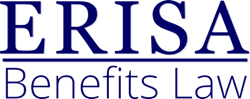 ER pays $10,000 in qualified sick and family leave wages in a given pay period
ER does not owe the employer’s share of social security tax on the $10,000, but it will owe $145 for the ER’s share of Medicare tax
ER will also withhold SS, Medicare and income tax from the paid sick and FMLA leave wages.  Assume those = $1,000
ER calculates that its qualified health plan expenses allocable to the qualified leave wages is another $1,500
ER pays another $10,000 in wages to employees not on leave, and withholds and pays a total of another $2,000 in Medicare, SS and income tax withholding on those wages
Tax Credits – Example
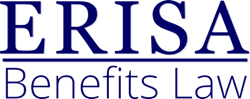 ER credit is $11,645:
$10,000 (qualified sick  and family leave wages), plus 
$145 (ER’s share of Medicare tax), plus 
$1,500 (qualified health plan expenses)
ER can apply the credit against $3,145 immediately:
$1,000 withheld against the SS, Medicare and income tax withheld from EEs on paid EPST/EFML leave
$145 in ER Medicare taxes owed on EPST/EFML wages
$2,000 in Medicare, SS and income tax withholding and ER payroll taxes owed on wages paid to other employees
Owes no tax payment with its payroll
Claims a refund for the $8,500 balance
Miscellaneous
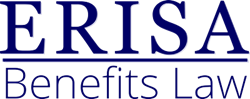 Can an ER receive both these leave credits, and the Employee Retention Credit under the CARES Act?
Yes, if the ER also meets the requirements for the employee retention credit, it may receive both credits, but not for the same wage payments.
Section 2301 of the CARES Act allows certain employers subject to a full or partial closure order due to COVID-19 or experiencing a significant decline in gross receipts a tax credit for retaining their employees.  This employee retention credit is equal to 50% of qualified wages (including allocable qualified health plan expenses) paid to employees after March 12, 2020, and before January 1, 2021, up to $10,000 in qualified wages for each employee for all calendar quarters
Miscellaneous
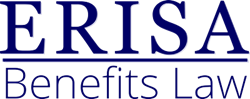 Can an ER receive both these leave credits, and a Payroll Protection Program Loan under the CARES Act?
Yes.  However, if an ER receives tax credits for qualified leave wages, those wages are not eligible as “payroll costs” for purposes of receiving loan forgiveness under section 1106 of the CARES Act.
QUESTIONS
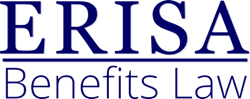